بکارگیری روش پیش شرط ترکل برای تسریع همگرایی  و بهبود دقت حل جریان با ماخ پایینسعید شیخیآبان 95
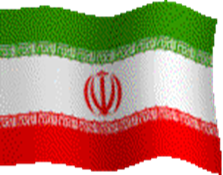 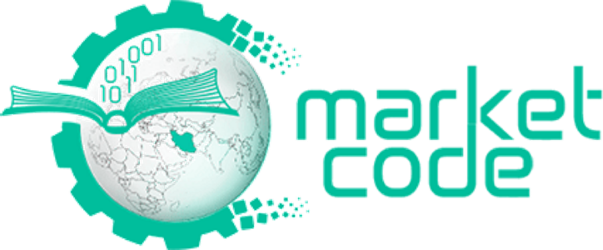 در بعضی از مسائل مانند جریان حول بالگرد تغییرات عدد ماخ از مقادیر نزدیک 1 تا نزدیک صفر وجود دارد.
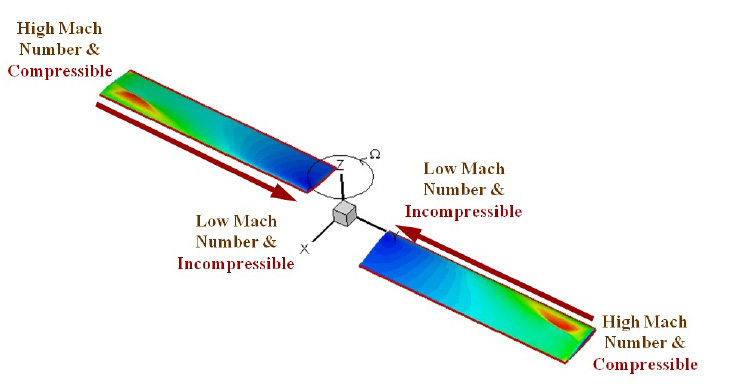 سیستم معادلات اویلر و ناویر استوکس تراکم پذیر


در جریان با ماخ بالا  دارای دقت، همگرایی و پایداری خوبی هستند.

در جریان ماخ پایین کاهش دقت  و نرخ همگرایی:

چگالی ثابت می ماند و ماهیت تراکم ناپذیری غالب می گردد

بد رفتاری حل
معادلات حاکم بر جریان غیرلزج
مقادیر ویژه و بردارهای ویژه
مقادیر ویژه و بردارهای ویژه
بزرگ بودن عدد شرطی:
سختی معادلات زیاد است.
معادلات بد رفتار می شوند و حل آنها با خطا روبرو است.
گام زمانی مجاز برای همگرایی  حل عددی کاهش می یابد.


با اعمال ماتریس پیش شرطی می توان عدد شرطی را کاهش داد.
نحوه اعمال روش پیش شرطی در معادلات:









  : ماتریس پیش شرطی
ماتریس ترکل بر حسب متغیرهای بقایی:
مقادیر ویژه:
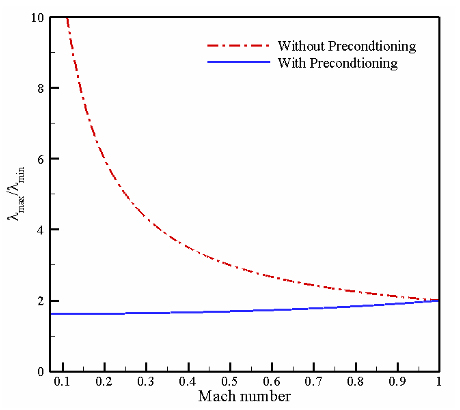 گسسته سازی مکانی
گسسته سازی مکانی
گسسته سازی زمانی 





روش رانگ کوتا مرتبه 4
شرایط مرزی


شرایط مرزی دوردست

روش لایتغیرهای ریمان برای جریان های سرعت بالا مناسب است

در جریان با ماخ پایین بهتر است شرایط مرزی به صورت ساده و مانند جریان تراکم ناپذیر اعمال گردد.
شرایط مرزی دوردست

جریان ورودی به مرز دوردست




جریان خروجی از مرز دوردست
توانمندیهای کُد
اعمال شرایط مرزی دوردست به شکل ساده

شبیه سازی جریان با ماخ پایین حول ایرفویل های مختلف

گسسته سازی بخش مکانی معادلات اویلر طبق روش رو با اعمال ماتریس پیش شرطی ترکل و کاهش عدد حالت ماتریس ضرایب
آنچه در این کد خواهید آموخت
1- انواع روش های پیش شرطی برای جریان با ماخ پایین
2- نحوه پیاده سازی روش پیش شرطی ترکل در معادلات غیرلزج اویلر
3- نحوه محاسبه گام زمانی موضعی در روش پیش شرطی ترکل 
4- نحوه اعمال شرایط مرزی دوردست در روش ترکل
5- نحوه گسسته سازی مکانی با روش رو در روش ترکل 
6- آشنایی با مزایا و معایب روش پیش شرطی
7- معیارهای طراحی ماتریس پیش شرطی
نکات و الزامات
1- این  برنامه در تمام کامپایلرهای  Fortran 95قابل اجرا است.
2- خروجی ها در همه نسخه های Tecplot قابل مشاهده است.
3- آشنایی اولیه با CFD و مفاهیمی مانند Local Time Stepping, ROE Methods
4- آشنایی با مدل های شبیه سازی مخازن هیدروکربنی 
4- آشنایی با Finite  Volume Methods
5- آشنایی با زبان  Fortran
نتایج

مسئله مورد بررسی
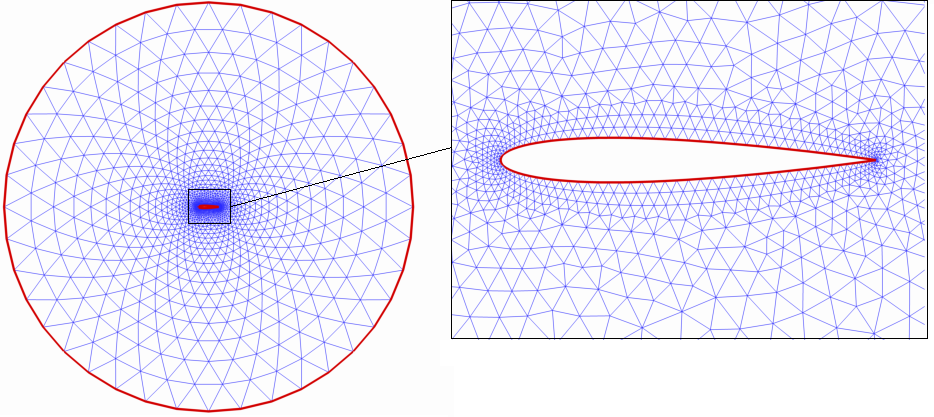 جریان با ماخ 0/5 و زاویه حمله صفر
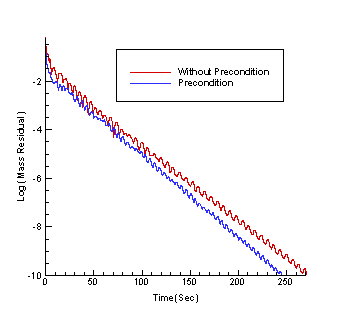 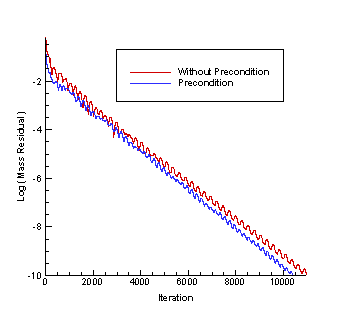 جریان با ماخ 0/5 و زاویه حمله صفر
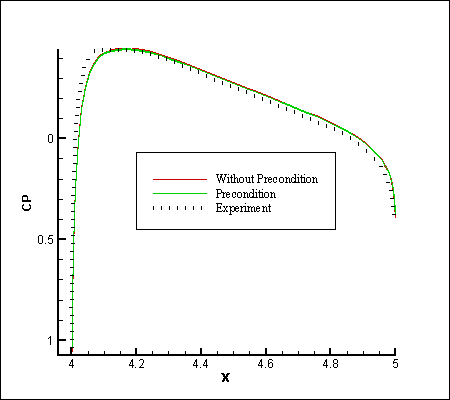 جریان با ماخ 0/1 و زاویه حمله 2
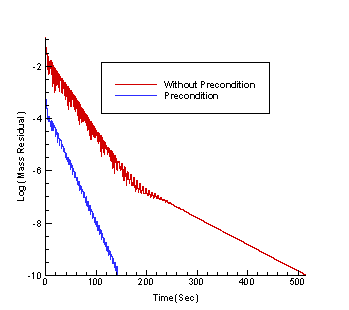 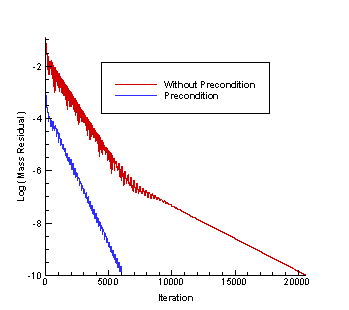 جریان با ماخ 0/1 و زاویه حمله 2
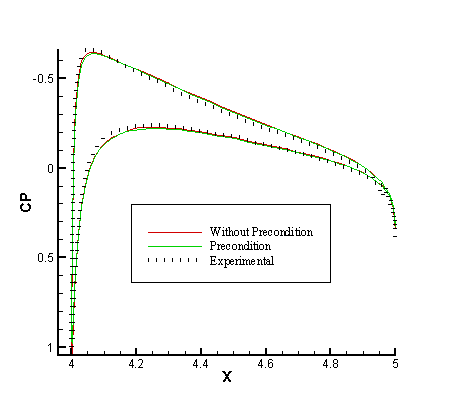 جریان با ماخ 0/01 و زاویه حمله صفر
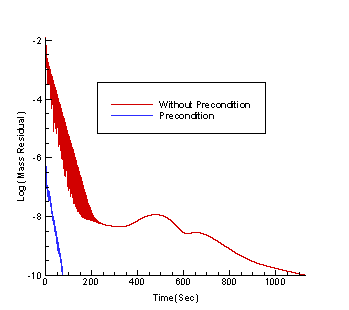 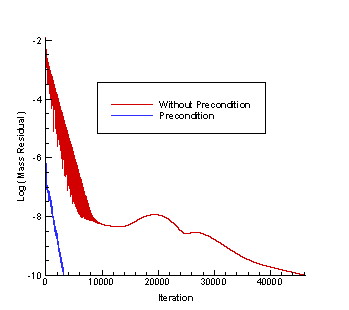 جریان با ماخ 0/01 و زاویه حمله صفر
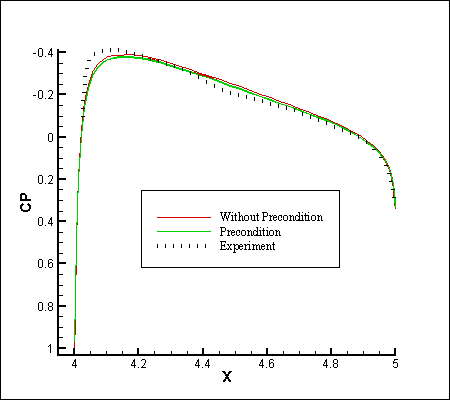 نتایج نهایی

با افزایش سرعت جریان رفتار تراکم پذیر غالب می شود و تاثیر ماتریس پیش شرطی از بین می رود. 
هرچه عدد ماخ کاهش پیدا کند ماتریس پیش شرطی تاثیر بیشتری دارد.
در صورت پیچیده شدن جریان مثل وجود زاویه حمله کارایی روش پیش شرطی بهتر    می گردد.
با میل کردن ماخ به صفت صفر جریان ماهیت تراکم ناپذیر پیدا می کند.
در ماخ های بسیار پایین نتایج غیر فیزیکی بدست می آید. 
در ماخ 0/01  استفاده از روش پیش شرطی به شدت زمان همگرایی را کاهش می دهد و سرعت حل را  15/5 برابر می کند.
با تشکر 
           از 
                 توجه شما
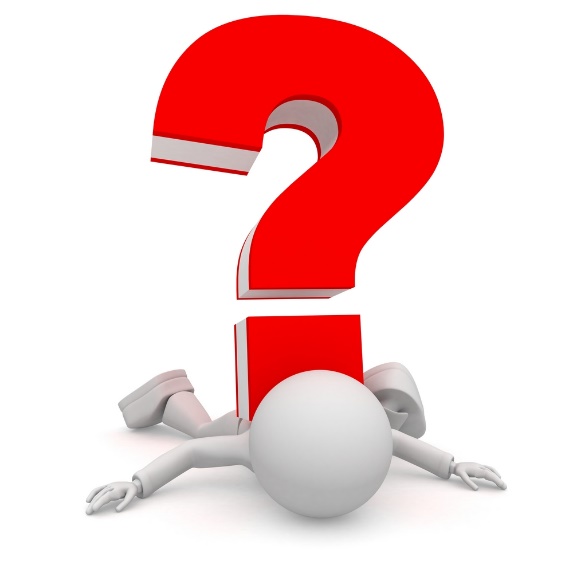